Connecting with Local Resources
 Mental Health Awareness
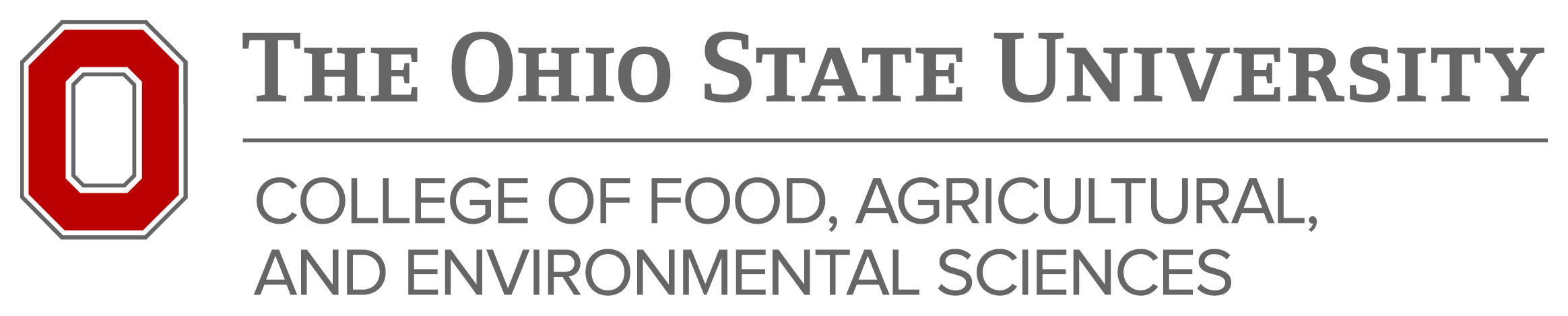 Contact Information
Jami Dellifield, Family & Consumer Sciences Educator
	dellifield.2@osu.edu 

Amanda Raines, 4-H Youth Development Educator
	raines.74@osu.edu
[Speaker Notes: Introduce ourselves]
Mental Health
On your mobile device or in your browser go to: 

					http://kahoot.it

When asked for a game pin, type: 
				PIN: 2490070

Enter your nickname and you’re in the game!
[Speaker Notes: AMANDA Share pin and explain game]
Mental Health
What is mental health?1
Includes emotional, psychological, and social well-being
Affects our thoughts, feelings, and actions
 Determines how we handle stress, relate to others, and make choices.  

Contributing factors:
Biological (genetic and brain chemistry)
Life experience 
Family history of mental health problems
[Speaker Notes: JAMI Mentalhealth.gov]
Definitions2
Mental disorder/illness- a diagnosable illness that affects an individual’s thinking, emotional state, and behavior.  Affects ability to work, daily activities, and relationships. 

Mental health problem- includes disorders and symptoms of disorders, but severity does not merit the diagnosis of a mental health disorder.
[Speaker Notes: JAMI Talk about continuum]
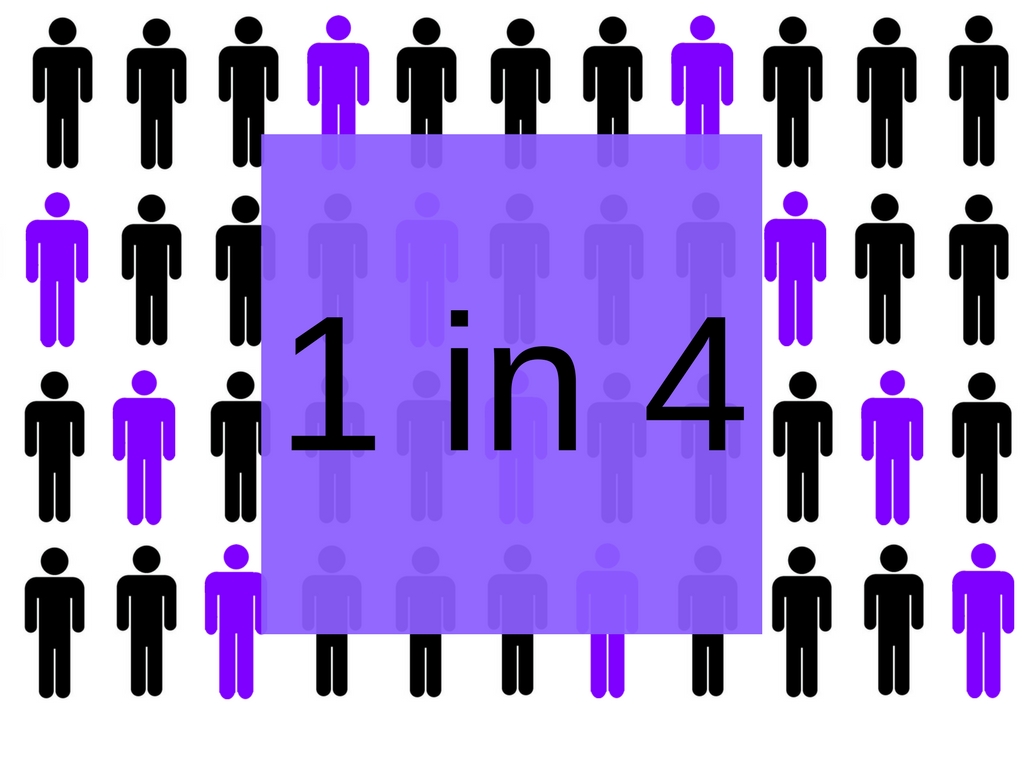 Statistics2
1 in 4 American adults experience a mental health disorder each year
	Anxiety disorders- 19.1%
Substance Use Disorder- 8%
Major Depressive Disorder- 6.8%
Bipolar Disorder- 2.8%
Eating Disorders- 2.1%
Schizophrenia- 0.45%
Half of all mental disorders begin by age 14 and 75% by age 24.
[Speaker Notes: AMANDA]
Mental Health & You
All lives are affected by mental health disorders and/or problems.  

Clientele, colleagues, partners, and loved ones could all be experiencing a mental health problem at any time. 

Chances are you interact with someone facing mental health problems on a daily basis.  

Mental health issues and problems do not discriminate.  Anyone can be affected regardless of race, gender, economic status, sexuality, age…
[Speaker Notes: AMANDA]
https://www.youtube.com/watch?v=UR13qfZan3k
[Speaker Notes: JAMI]
MENTAL HEALTH IN
OUR COMMUNITY
[Speaker Notes: JAMI Talk with those close to you about how mental health impacts your work, personal lives, clients, etc. Will report out after 2 minutes.]
Local Resources
We do NOT:
Need to be experts
Make diagnosis
Have all the answers
Need to be afraid
Pass judgment
Support the stigma







We DO:
Need to know local resources
Need to refer 
Know where to find answers
Listen empathetically
Provide support
Have a plan
Respect privacy 
Need continuing education
[Speaker Notes: AMANDA]
LOCAL RESOURCES
Health departments
Mental Health and Recovery Services
Local hospitals
Law Enforcement agencies
County elected officials/administrators
Judicial officials 
Private medical practices
[Speaker Notes: AMANDA – ask for shout outs of local resources 
 Health department, mental health and recovery services boards, local hospitals, law enforcement agencies, county commissioners, judicial officials,]
REGIONAL
RESOURCES
National Alliance for Mental Health
Land Grant Universities 
Mental Health First Aid® Instructors
State Level Mental Health Boards
[Speaker Notes: JAMI – CAPE, NCRCRD, Our book (in process of national 4-H Council peer review)]
NATIONAL
RESOURCES
USDA/NIFA
eXtension.org
National Institute on Health
National Institute on Mental Health
SAMSHA
National Council on Behavioral Health
National Institute on Drug Abuse
Department of Health and Human Services
[Speaker Notes: JAMI – impact collaboratives, designathons]
CRISIS LINES
http://suicideprentionlifeline.org
1-800-273-8255


http://www.crisistextline.org/
Text START to 741741
[Speaker Notes: JAMI]
Mental Health First Aid®
[Speaker Notes: AMANDA – explain MHFA and we are trainers. Ohio’s state’s work.  How to find a class]
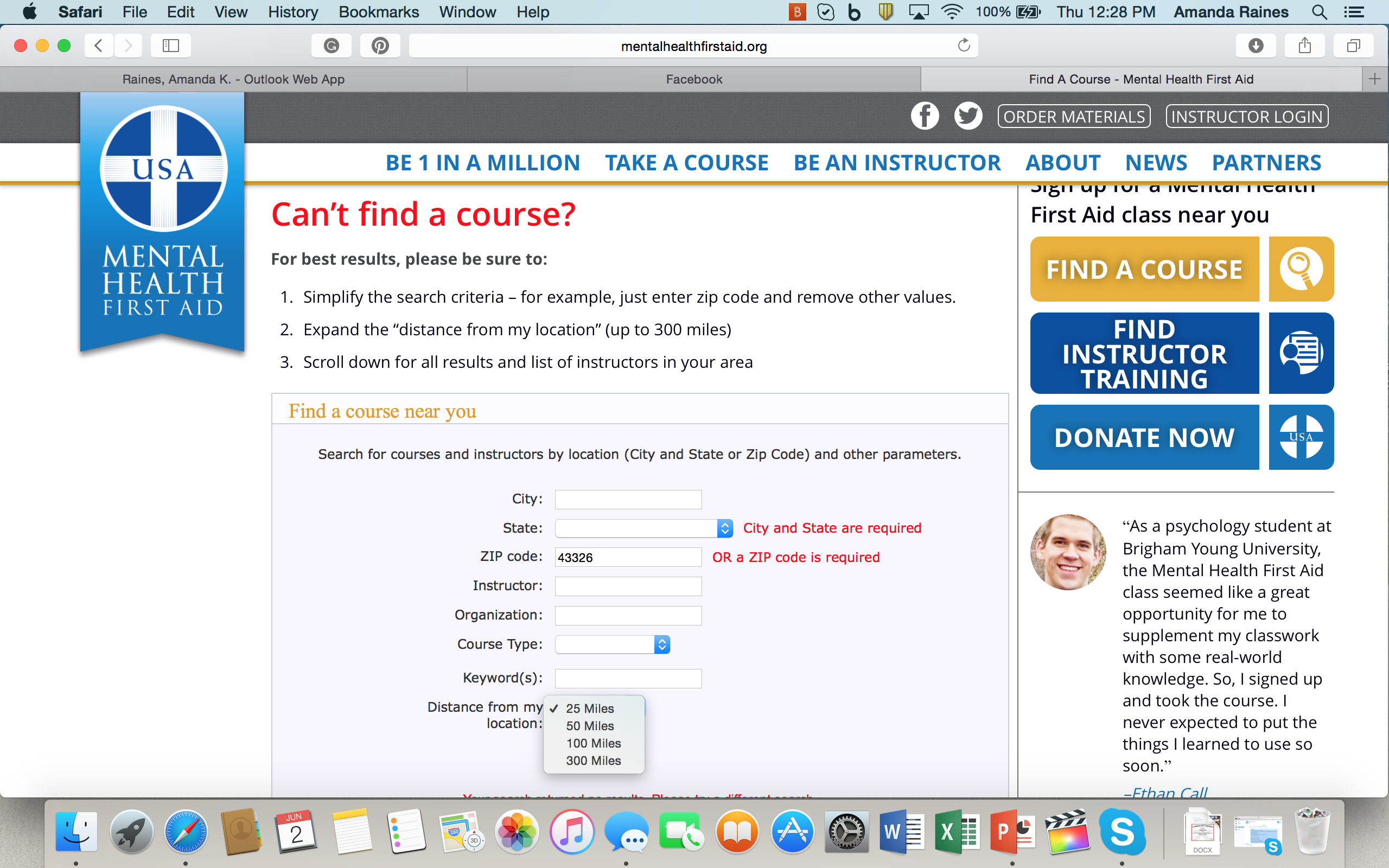 [Speaker Notes: AMNDA]
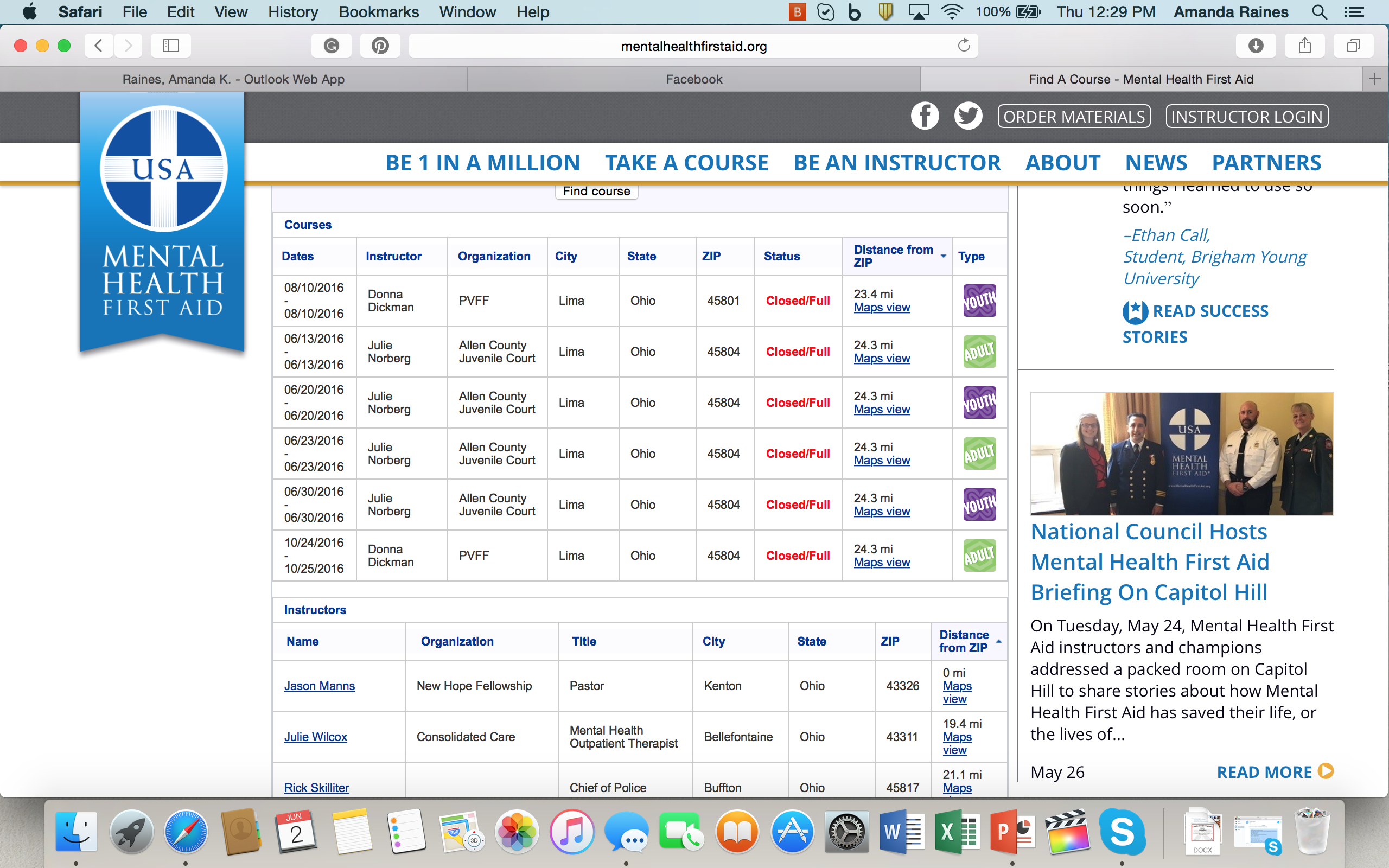 [Speaker Notes: AMANDA]
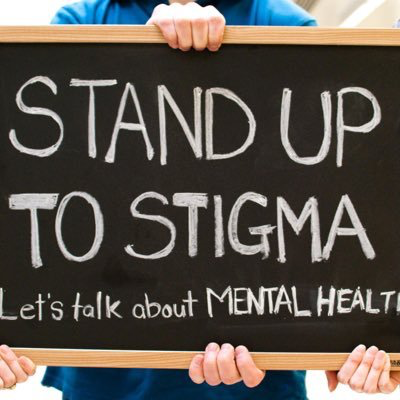 What’s Next?
What can you do now? 
Assess for risk
Listen Non-judgmentally
Give reassurance and information
Encourage professional help
Encourage self help
[Speaker Notes: JAMI]
Starting the Conversation
Don’t be afraid to ask hard questions.
“Are you thinking about killing yourself?”
Share your observations using “I” statements
I have noticed you’ve been less active in Farm Bureau lately.  Why is that? 
I am concerned because you seem sad and disinterested lately.  Can we talk about it? 
Avoid stigmatic language
Offer to assist in getting professional help.
Continue to offer support over a longer period of time.
[Speaker Notes: JAMI]
OUR MENTAL HEALTH RESOURCES
Your Thoughts Matter 4-H Project Book - https://projectcentral.ohio4h.org/publications/your-thoughts-matter/
Working Differently in Extension with Bob Bertsch Podcast http://bobbertsch.com/tag/mental-health/
eXtension.org webinar series https://learn.extension.org/events/2679
Identifying Suicide Risks podcast https://www.agriculture.com/podcast/successful-farming-podcast/identifying-and-assessing-suicide-risks-with-jami-dellifield
Mental Health First Aid Find a Course http://mentalhealthfirstaid.org
OTHER MENTAL HEALTH ONLINE RESOURCES
eXtension.org Impact Collaborative https://publish.extension.org/impactcollab2018/
https://www.samhsa.gov 
https://nifa.usda.gov
https://www.nami.org
https://www.nimh.nih.gov/index.shtml
https://www.mentalhealth.gov
https://youth.gov/youth-topics/youth-mental-health
https://www.hhs.gov
Questions?
Remember: this is not TABOO, so ask anything.
Contact Information
Jami Dellifield, Family & Consumer Sciences Educator
	dellifield.2@osu.edu 

Amanda Raines, 4-H Youth Development Educator
	raines.74@osu.edu